SPRING  VALLEY  VILLAGE POLICE  DEPARTMENT
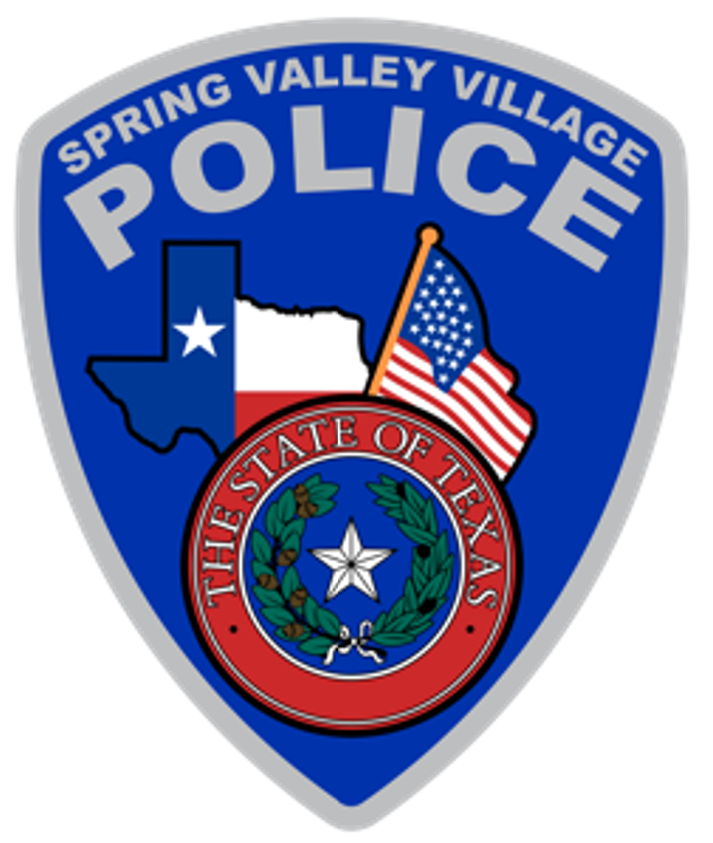 MONTHLY  NEWSLETTER:  
JUNE   2024
1025 CAMPBELL ROAD
HOUSTON, TX 77055
PHONE: 713-465-8323
COMMUNITY  MATTERS.  
WE  ARE  A  TEAM.
INTRODUCTION
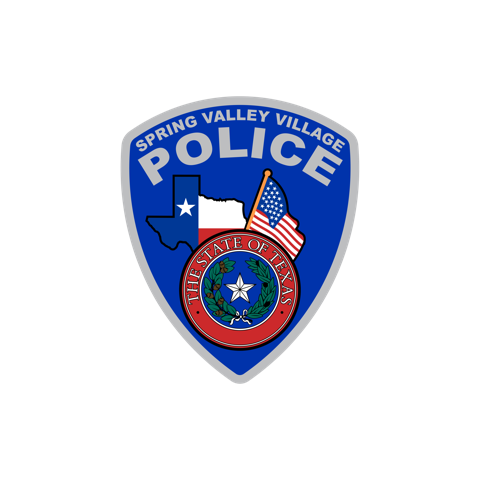 Hilshire Village Residents,
Summer is officially upon us.  Hopefully, everyone is adjusting to school being out and getting ready for the summer weather.  It appears we may have an active hurricane season.  In this newsletter you will find some tips to help you prepare.
KEEP IN MIND:
Hurricane season is here.  Stock up on your supplies.
Lock your vehicle when it is unoccupied.
Be sure to lock all doors and windows in your home, when you are not on the premises.
Please be cautious while driving through our neighborhoods, as the children will be enjoying more outdoor activities.
As always, we are here if you need us!
Sincerely,
Chief M. Schulze
1025 CAMPBELL ROAD, HOUSTON, TX 77055  
PHONE: 713-465-8323 / EMAIL: DISPATCH@SPRINGVALLEYTX.COM
JUNE  2023
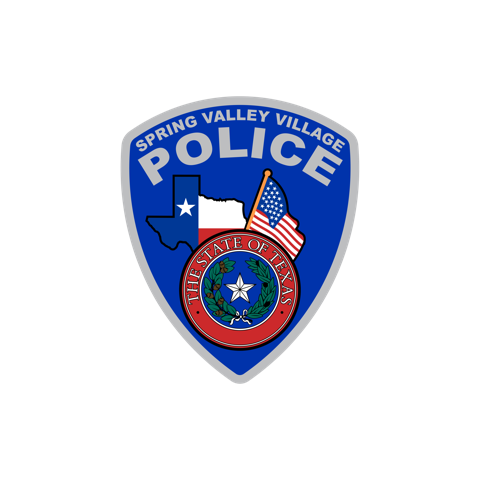 COMMUNITY MATTERS.
  WE ARE A TEAM.
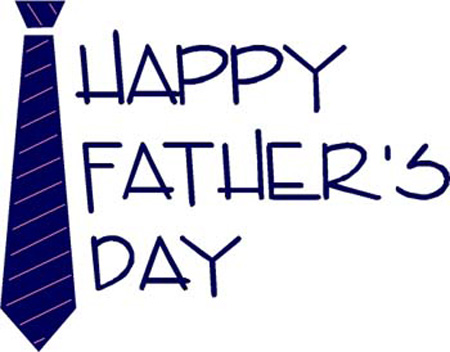 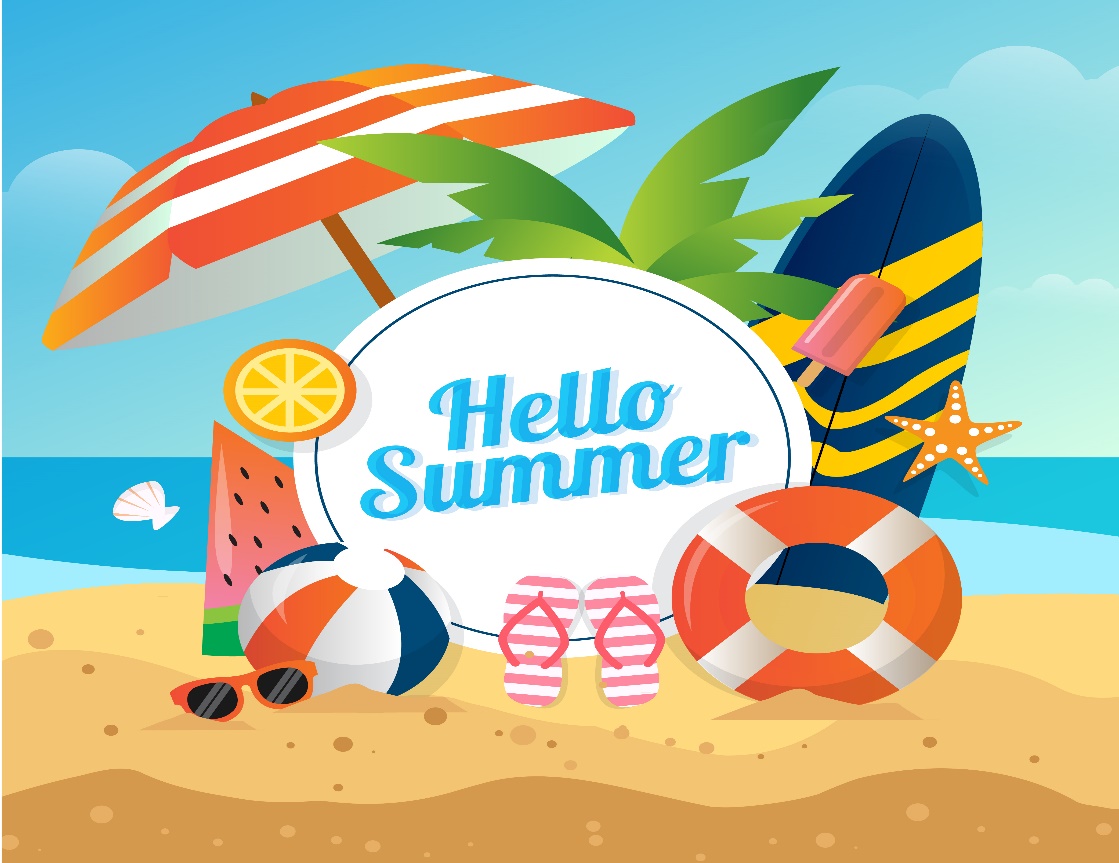 1025 CAMPBELL ROAD,  HOUSTON, TX 77055 / PHONE: 713-465-8323 / EMAIL: DISPATCH@SPRINGVALLEYTX.COM
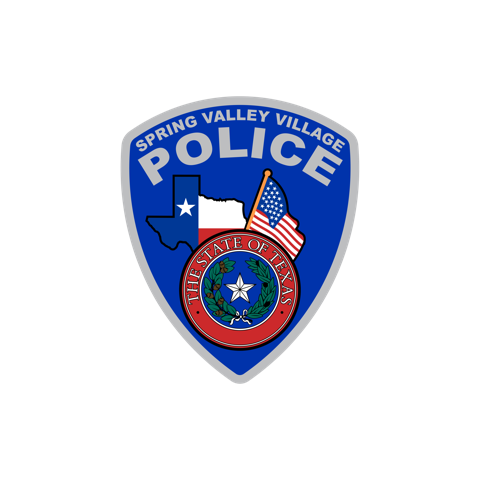 HURRICANE  PREPAREDNESS:
The hurricane season runs from June 1 to Nov. 30. 

Hurricanes are dangerous and can cause major damage from storm surges, wind damage, rip currents, and flooding. They can happen along any U.S. coast or in any territory in the Atlantic or Pacific oceans. Storm surge historically is the leading cause of hurricane-related deaths in the United States. 

Please use the following links from the City of Houston for the hurricane checklist and preparedness information.

https://www.houstontx.gov/council/h/disasterprep/METRO-Hurricane-Preparedness.pdf
https://www.houstonoem.org/preparedness-are-you-ready/
Please use the following link for hurricane tracking information.

https://www.nhc.noaa.gov/
COMMUNITY MATTERS.
  WE ARE A TEAM.
1025 CAMPBELL ROAD, HOUSTON, TX 77055 / PHONE: 713-465-8323 / EMAIL: DISPATCH@SPRINGVALLEYTX.COM
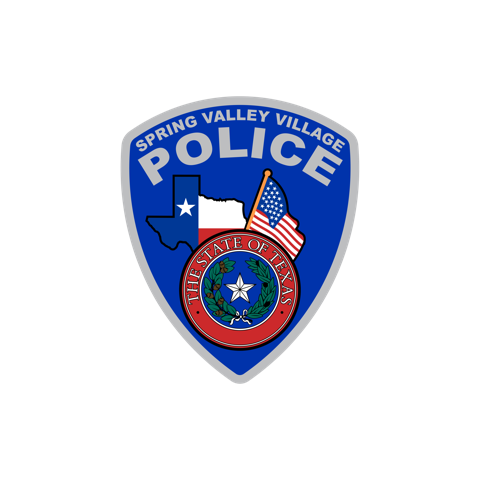 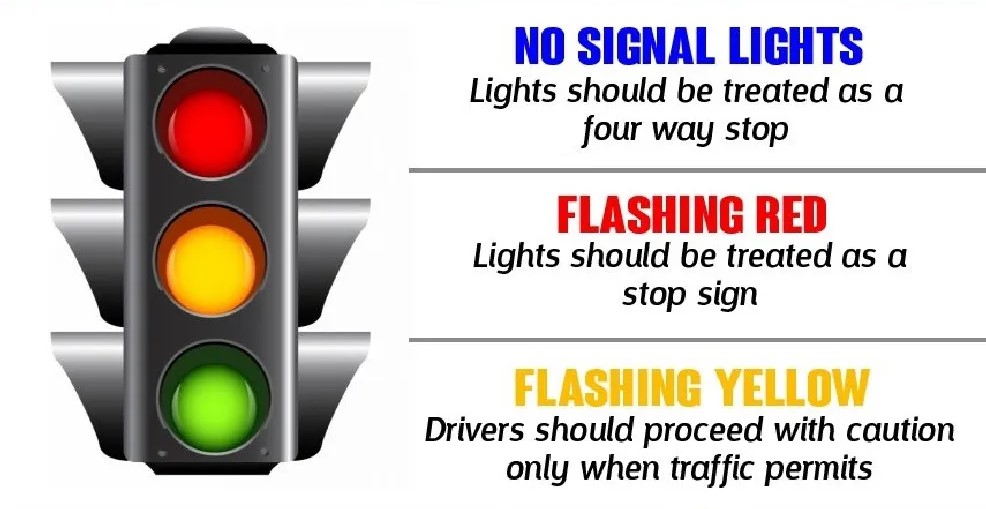 COMMUNITY MATTERS.
  WE ARE A TEAM.
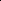 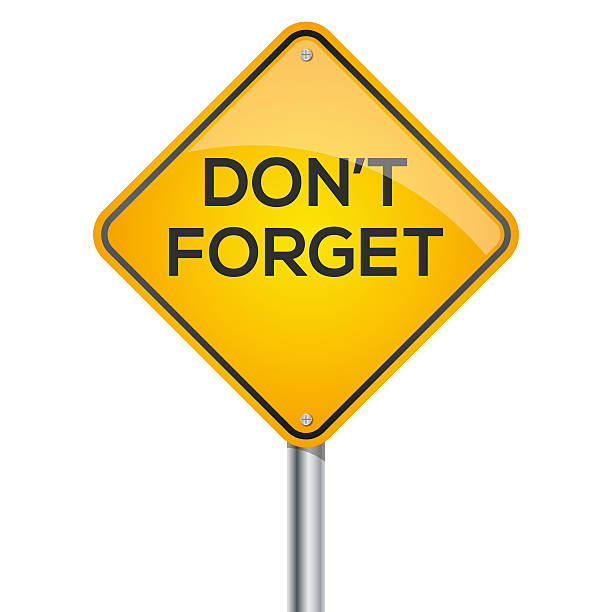 1025 CAMPBELL ROAD, HOUSTON, TX 77055 
 PHONE: 713-465-8323 / EMAIL: DISPATCH@SPRINGVALLEYTX.COM
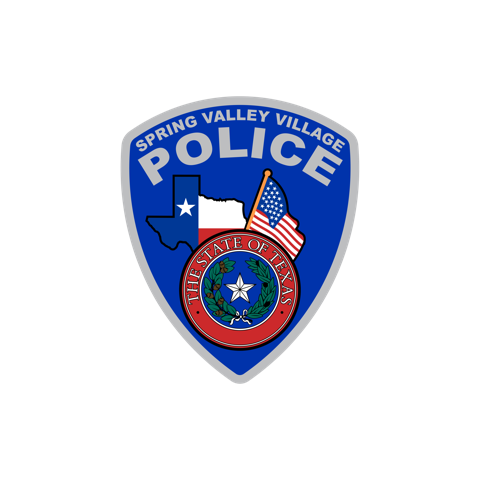 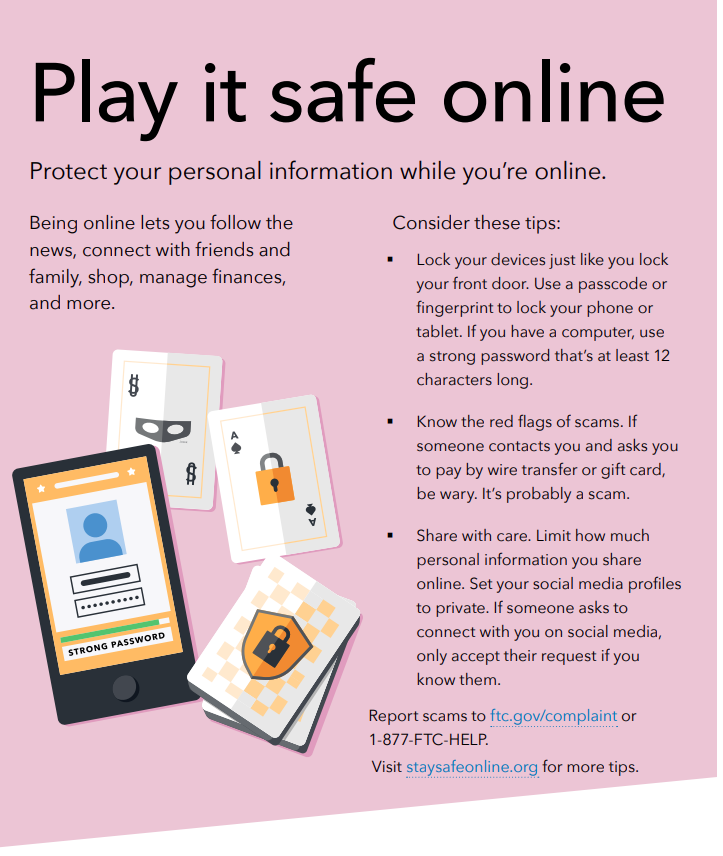 COMMUNITY MATTERS.
  WE ARE A TEAM.
1025 CAMPBELL ROAD, HOUSTON, TX 77055 / PHONE: 713-465-8323 / EMAIL: DISPATCH@SPRINGVALLEYTX.COM
SPRING VALLEY POLICE DEPARTMENT
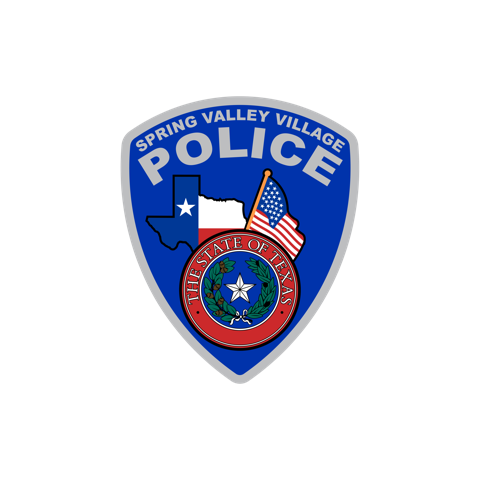 HILSHIRE VILLAGE
CALLS BY TYPE:    05-01-2024 THRU 05-31-2024
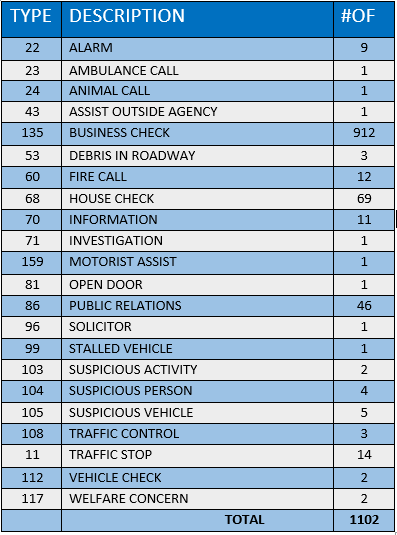 COMMUNITY MATTERS.
  WE ARE A TEAM.
1025 CAMPBELL ROAD, HOUSTON, TX 77055 
 PHONE: 713-465-8323 / EMAIL: DISPATCH@SPRINGVALLEYTX.COM
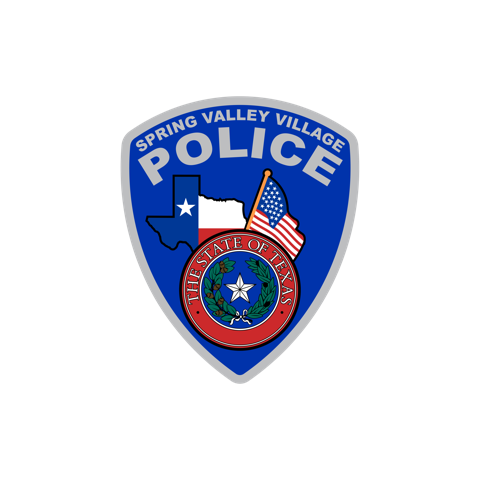 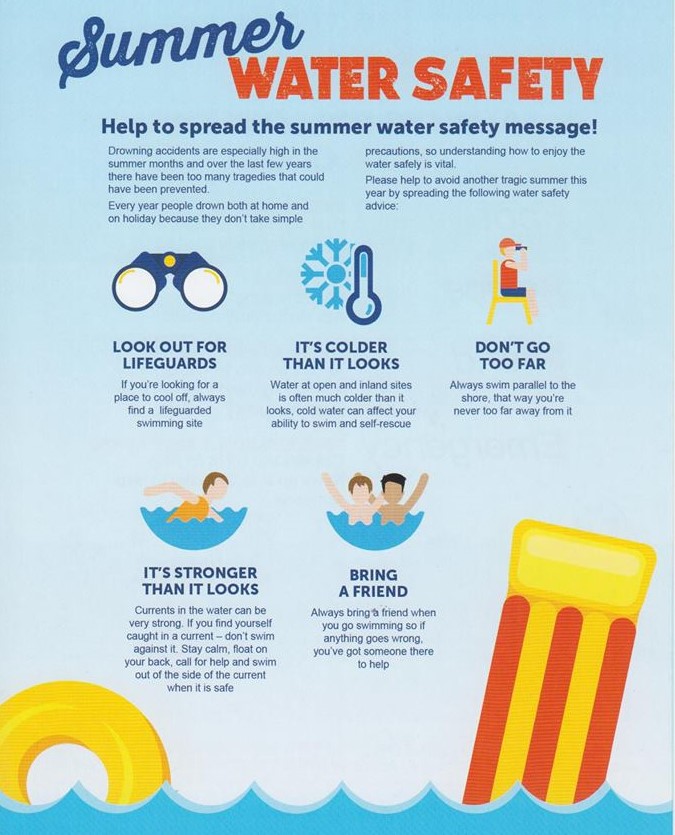 COMMUNITY MATTERS.
  WE ARE A TEAM.
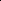 1025 CAMPBELL ROAD, HOUSTON, TX 77055 
 PHONE: 713-465-8323 / EMAIL: DISPATCH@SPRINGVALLEYTX.COM
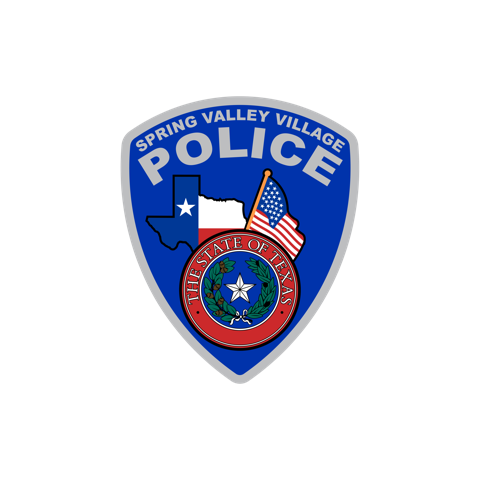 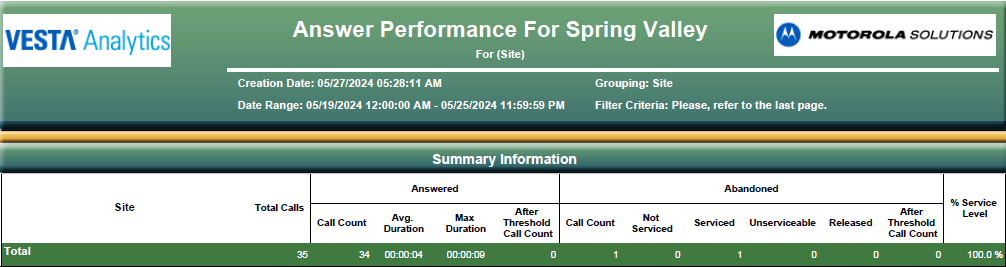 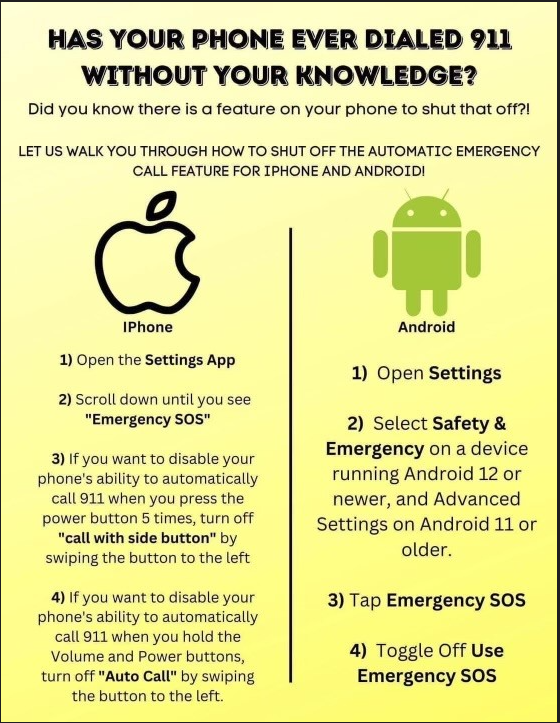 COMMUNITY MATTERS.
  WE ARE A TEAM.
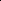 1025 CAMPBELL ROAD, HOUSTON, TX 77055 
 PHONE: 713-465-8323 / EMAIL: DISPATCH@SPRINGVALLEYTX.COM
IMPORTANT NUMBERS AT A GLANCE
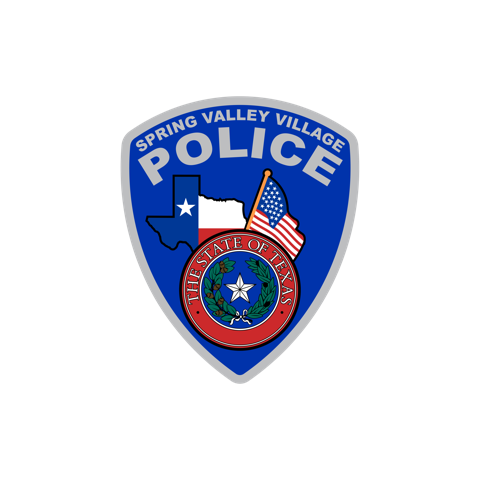 COMMUNITY MATTERS.
  WE ARE A TEAM.
1025 CAMPBELL ROAD, HOUSTON, TX 77055 / PHONE: 713-465-8323 / EMAIL: DISPATCH@SPRINGVALLEYTX.COM